big data
David Kauchak
CS158 – Spring 2022
Admin
Assignment 8

Assignment 9
Big Data
What is “big data”?

What are some sources of big data?

What are the challenges of dealing with big data?

What are some of the tools you’ve heard of?
Big data and ML
Why talk about it in a course like this?
Machine Learning is…
Machine learning is about predicting the future based on the past.
					-- Hal Daume III
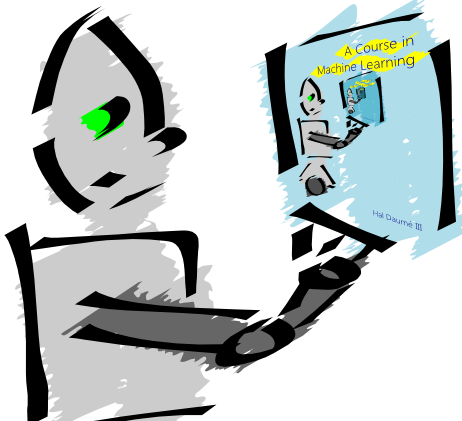 Machine Learning is…
Machine learning is about predicting the future based on the past.
					-- Hal Daume III
If the “past” has lots of data, then we need tools to process it!
Big data and ML
Why talk about it in a course like this?
Many “machine learning” problems become much easier when you have lots of data
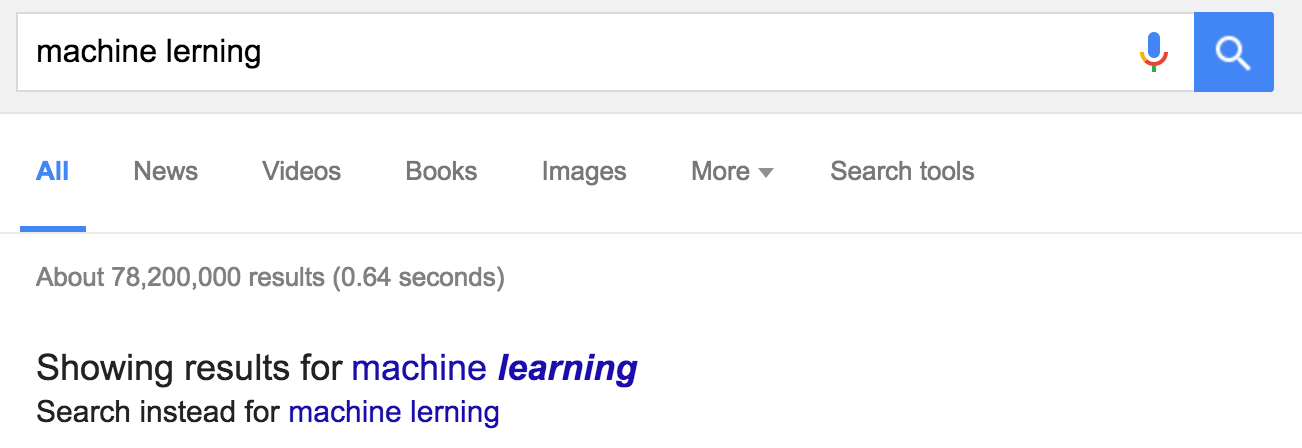 Big data and ML
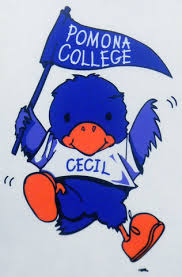 How would you do it?
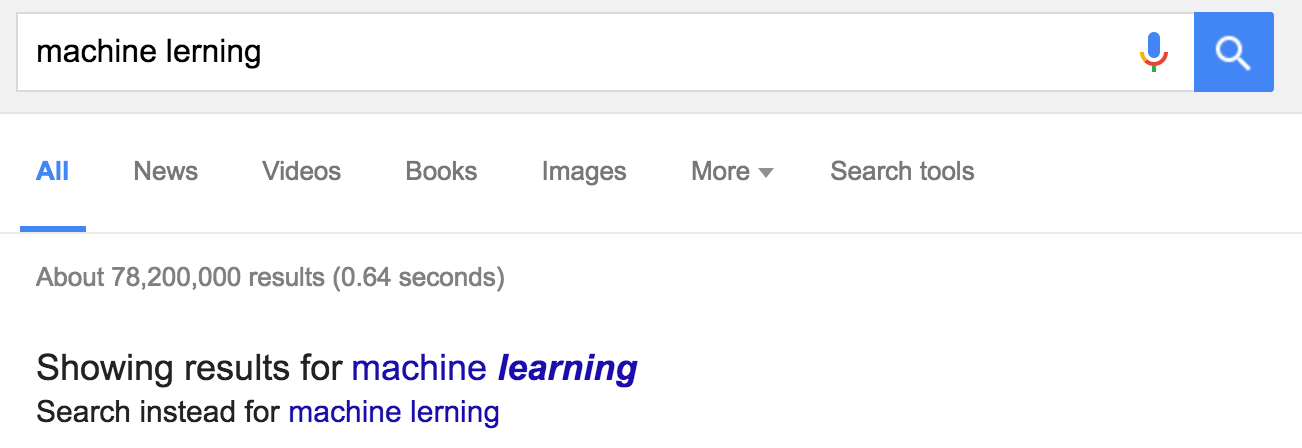 Big data and ML
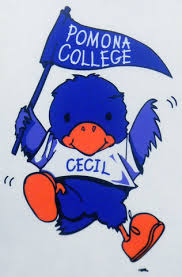 How would you do it?
edit distance
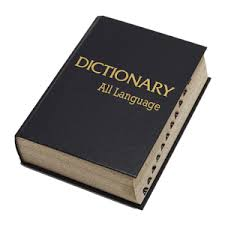 Big data and ML
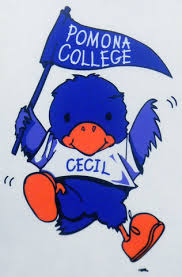 How would you do it?
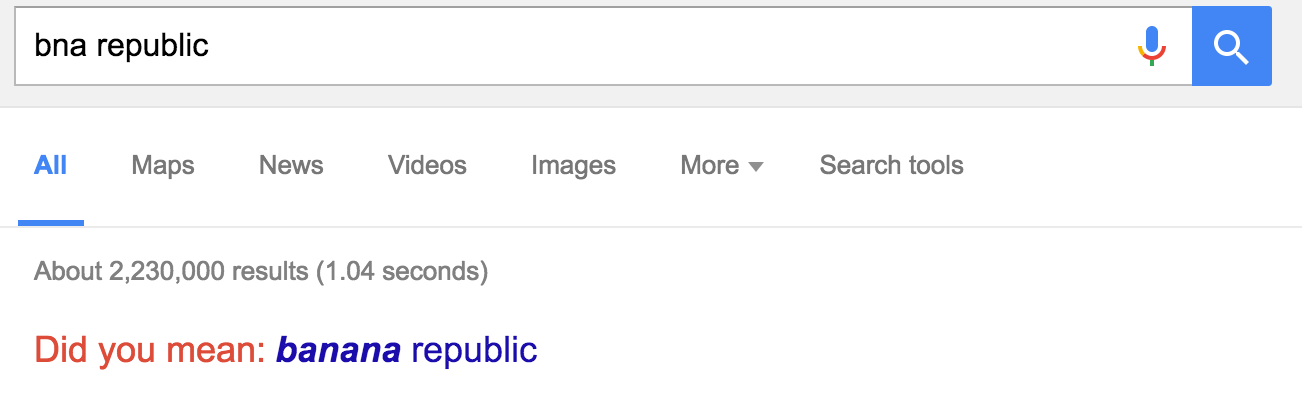 May not get example like this!
Big data and ML
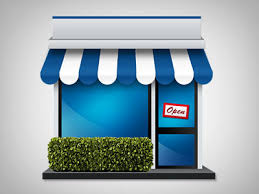 How would they do it?
  (small company)
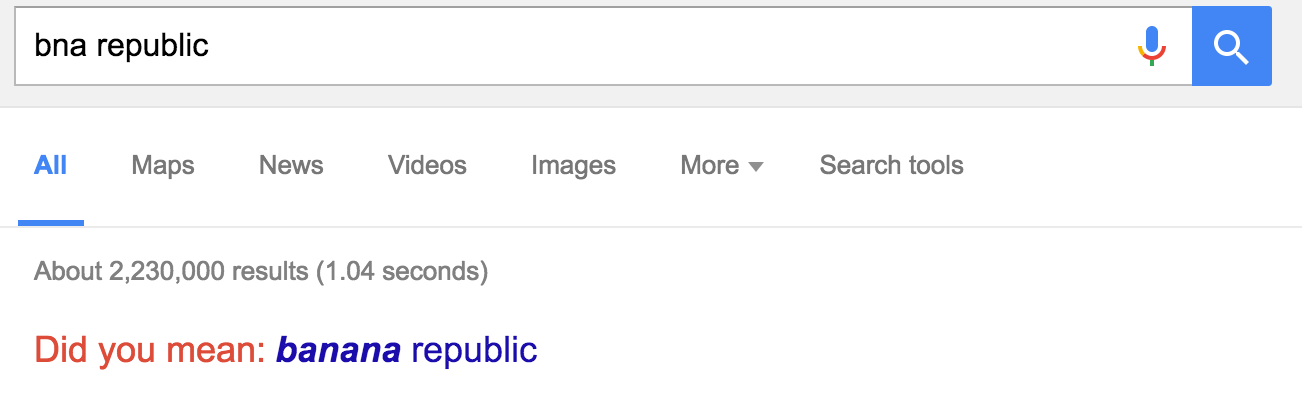 May not get example like this correct!
Big data and ML
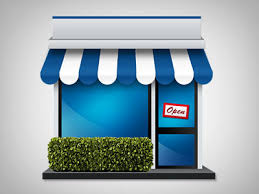 How would they do it?
  (small company)
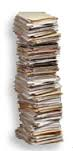 machine learning
model/
predictor
text corpus
Big data and ML
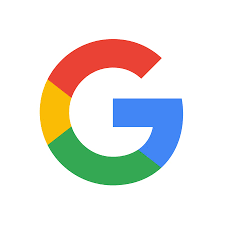 How does Google do it?
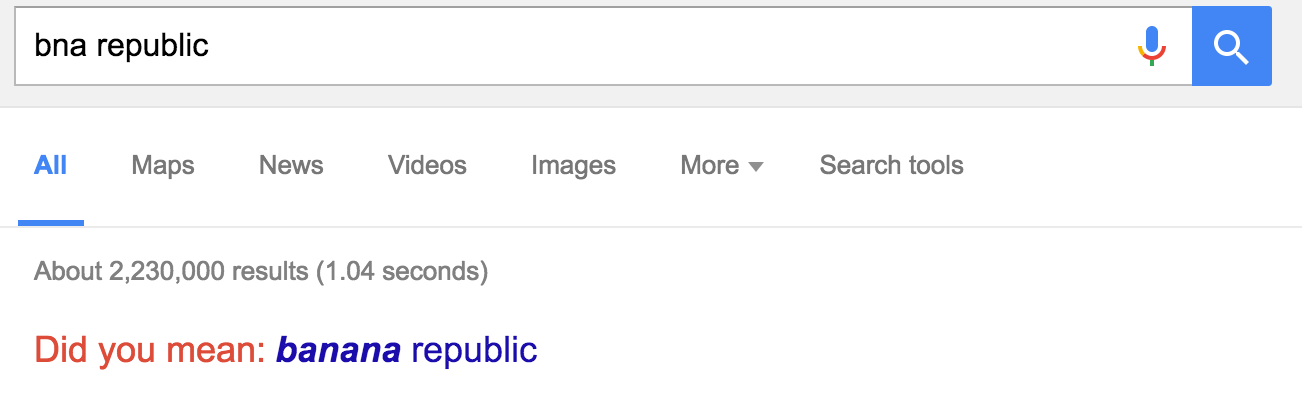 May not get example like this!
Big data and ML
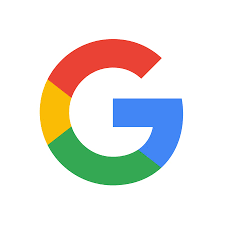 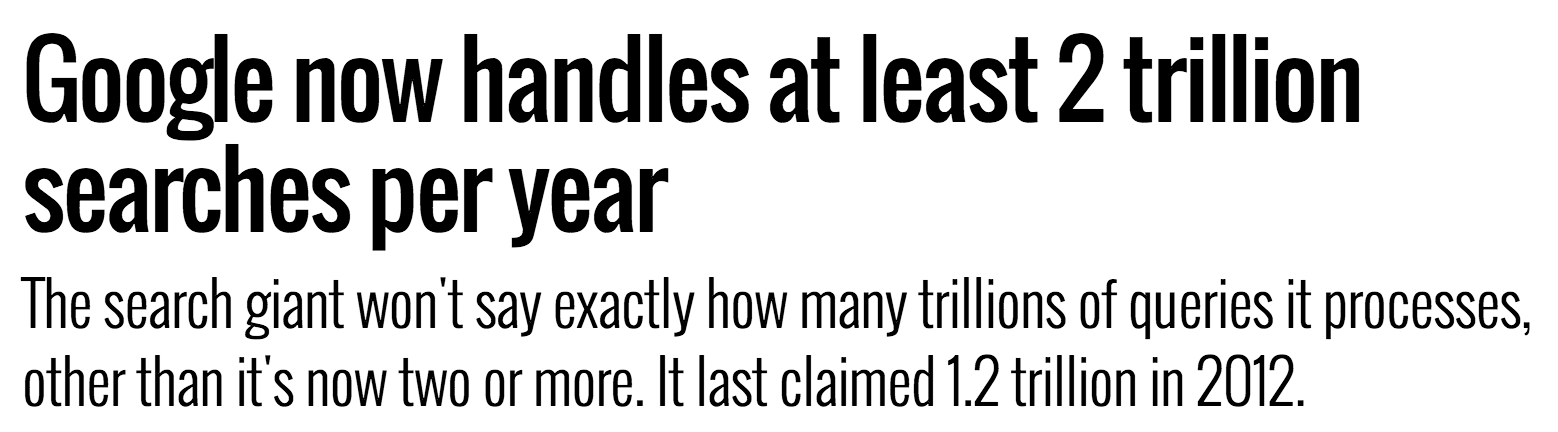 http://searchengineland.com/google-now-handles-2-999-trillion-searches-per-year-250247
Big data and ML
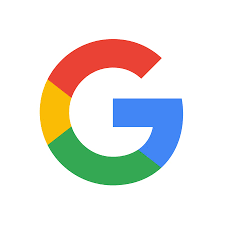 Search logs
user_id	time		query
…
131524		t			bna republic
…
131524		t+5s		banana republic
…
Many problems get easy when you have lots of data!
Big data and ML
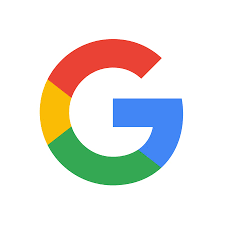 Many problems get easy when you have lots of data!
Challenge: processing all this data in an efficient way
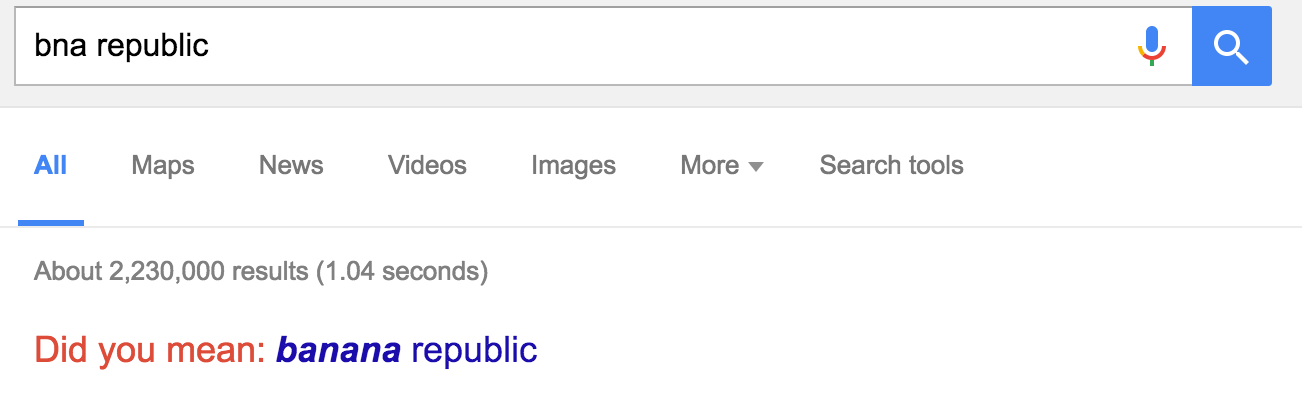 Big data and ML
For this class, we’ll look at Hadoop

It is one framework for processing massive amounts of data

Many frameworks exist, but most share a similar property: have to think about how to parallelize/distribute processing